Un primo processo di crescita continua
1
Daniela Valenti 2020
Riprendo il numero e
Il numero e è legato a un problema economico: 
Capitale iniziale depositato in banca = 1
Interesse composto annuo = 100% = 1, frazionato n volte
Il capitale C alla fine del 1° anno è dato da:
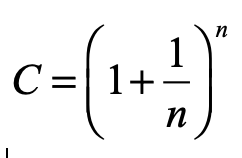 Se n diventa sempre più grande, la crescita diventa continua e C si avvicina al numero irrazionale e, che ha le prime 20 cifre date da:
e ≅ 2,71828 18284 59045 23536
Posso sintetizzare questo risultato con la scrittura seguente:
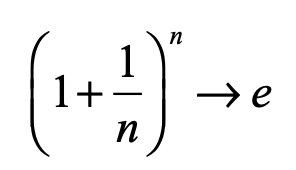 se n diventa sempre più grande
2
Daniela Valenti 2020
Studio un capitale che cresce con continuità
In questo processo di crescita continua si può calcolare il capitale C non solo alla fine dell’anno, ma anche alla fine del 1° semestre o del 1° trimestre…?
3
Daniela Valenti 2020
Capitale C alla fine del 1°semestre con interesse del 100% frazionato
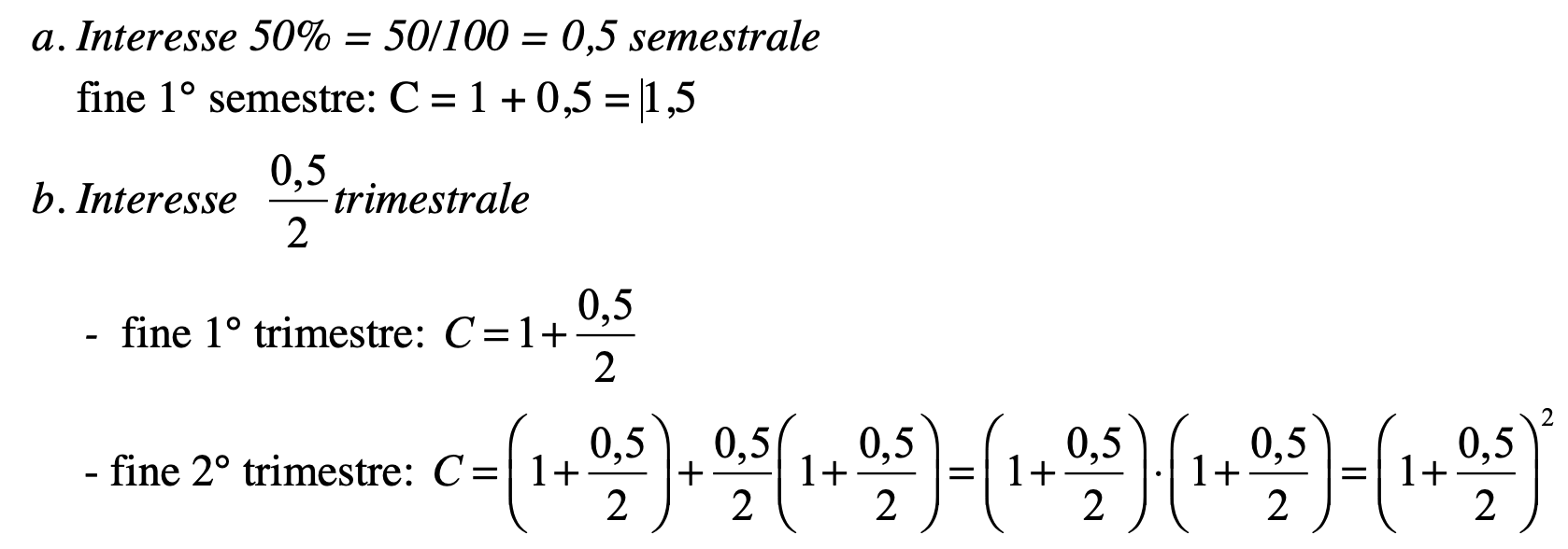 La fine del 2°trimestre coincide con la fine del 1°semestre; così ottengo un capitale C dato da:
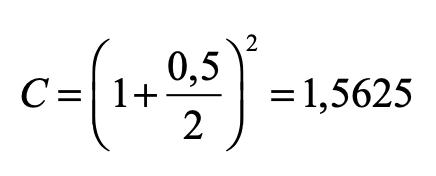 4
Daniela Valenti 2020
Capitale C alla fine del 1° semestre con interesse del 100% frazionato
Capisco come posso continuare
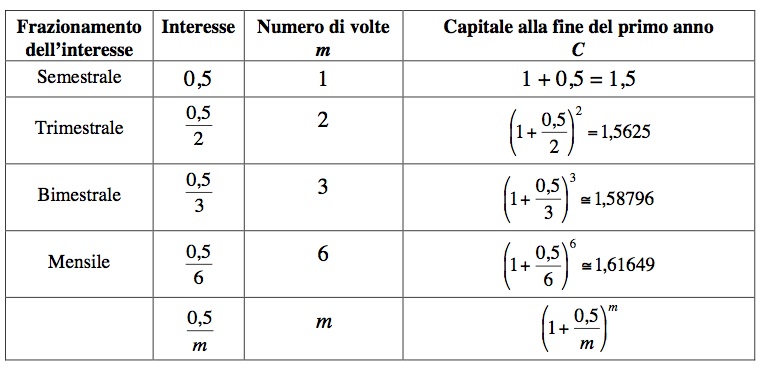 5
Daniela Valenti 2020
Che cosa succede se la crescita diventa continua?
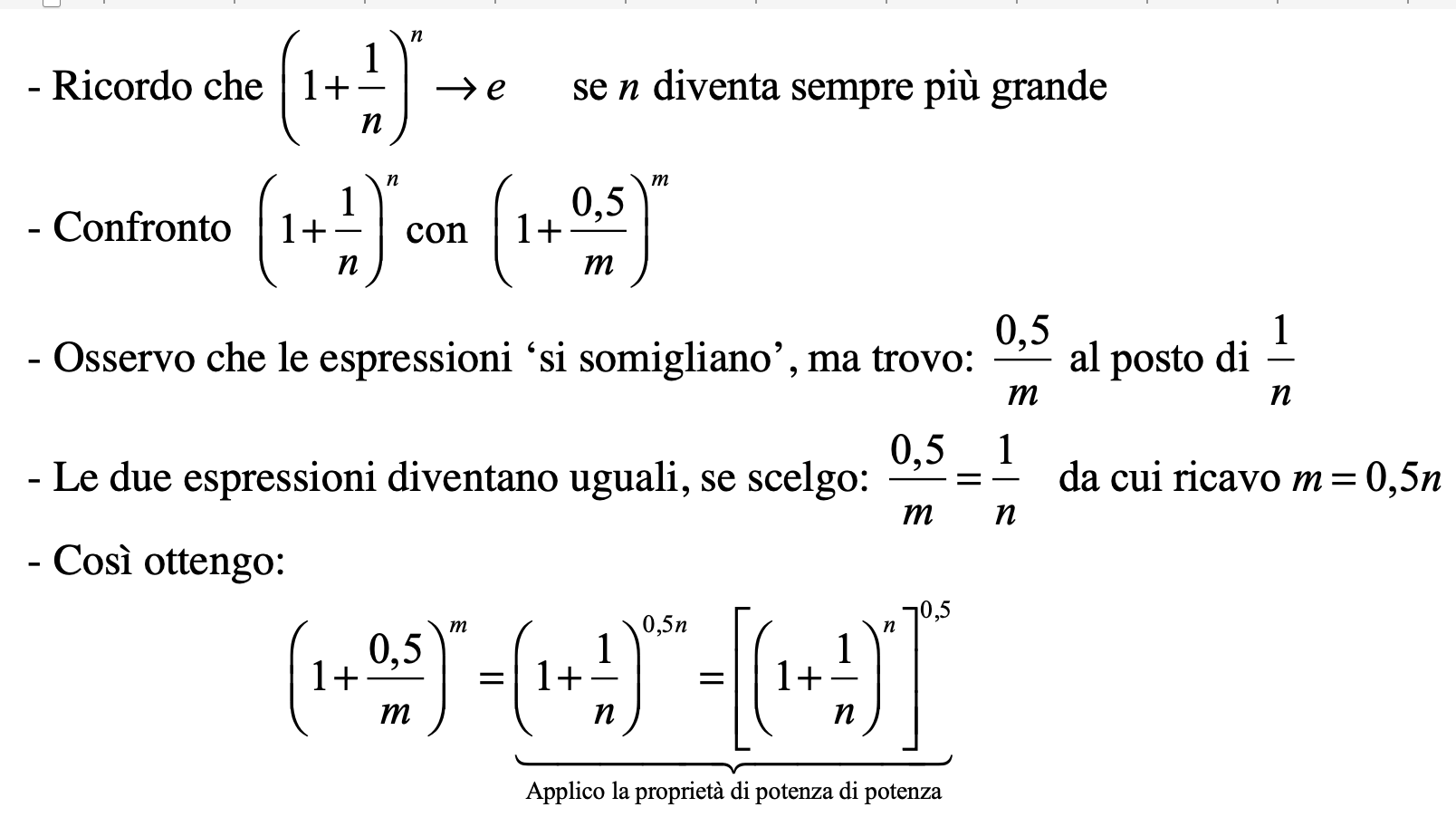 Se la crescita diventa continua, il capitale C alla fine del 1° semestre è dato da:
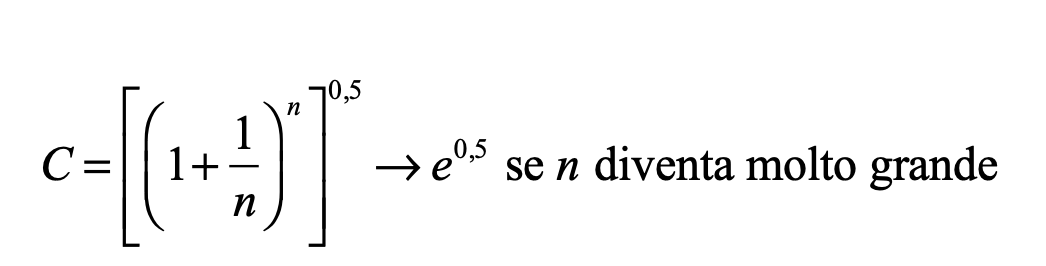 6
Daniela Valenti 2020
Che cosa succede se la crescita diventa continua?
Ho così un procedimento per calcolare il capitale C alla fine del I anno (1 anno), del I semestre (0,5 anni), del I trimestre (0,25 anni), … Ecco che cosa ottengo.
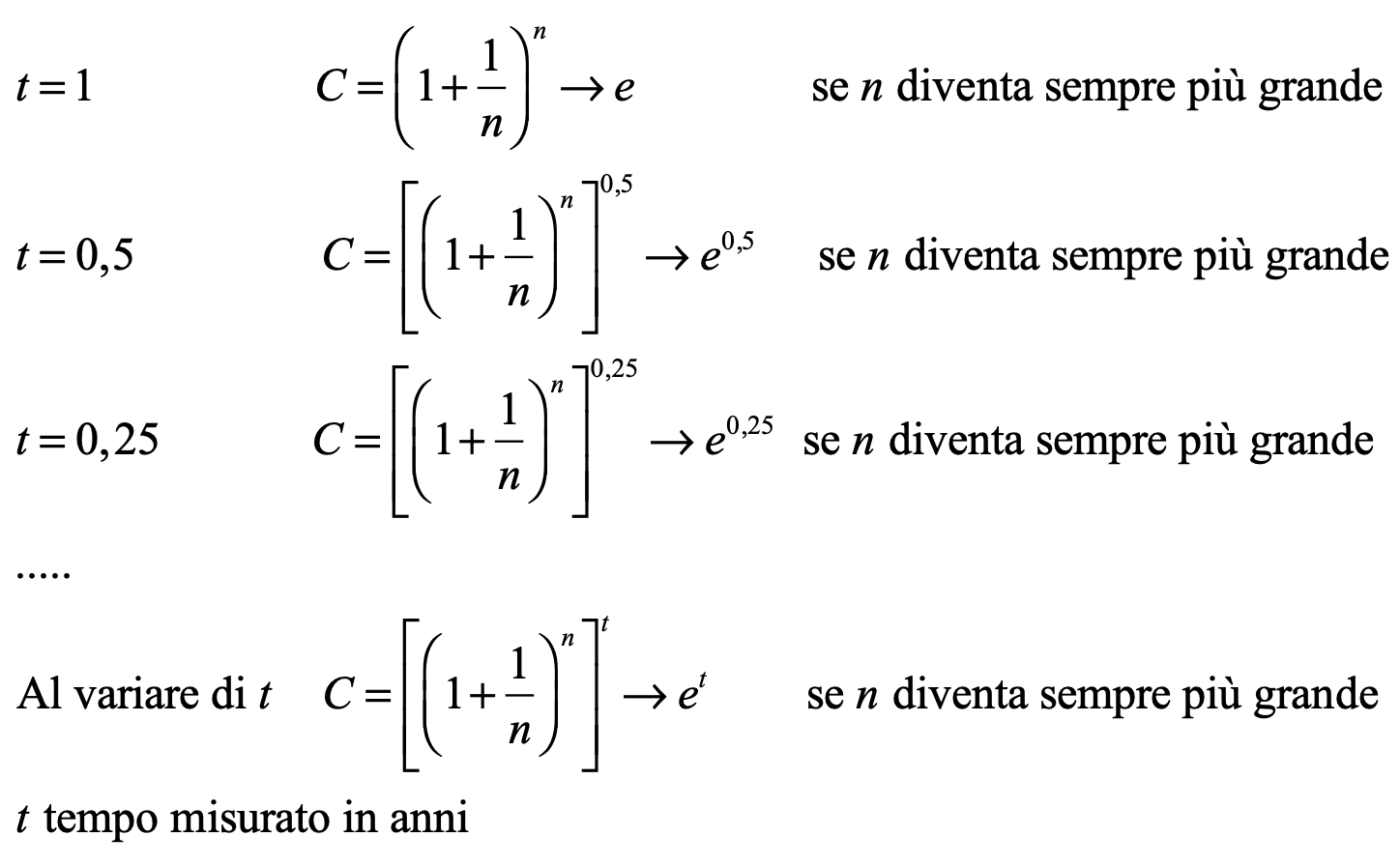 7
Daniela Valenti 2020
La funzione esponenziale in base e
Un particolare processo di crescita continua:
- Capitale iniziale depositato = 1
- Tasso di interesse annuo    = 1  (frazionato in modo continuo)
Ecco la legge che descrive la crescita continua del capitale C al variare del tempo t.
C = et
Questo ed altri problemi di crescita continua hanno condotto ad introdurre in matematica la funzione esponenziale in base e.
y = ex
Attenzione! Una larga parte dei software più comuni indicano la funzione esponenziale in base e con il simbolo exp(x).
8
Daniela Valenti 2020
Il grafico della funzione esponenziale in base e
y = ex
Dominio: i numeri reali, perciò x può essere irrazionale;
Codominio: i numeri reali, perciò y può essere irrazionale;
La base e è un numero irrazionale.
E il grafico?
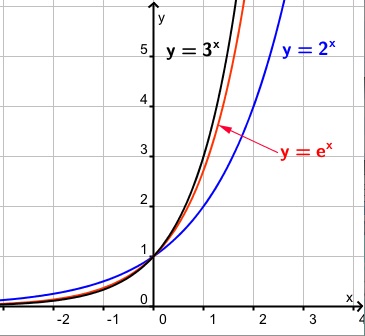 Risulta
   2 < e < 3
Perciò troveremo
  2x < ex < 3x
Come mostra il grafico a fianco tracciato con un software di geometria dinamica.
9
Daniela Valenti 2020
Il logaritmo in base e
Ed ecco la funzione inversa di y = ex
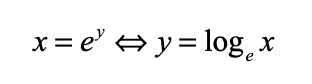 Tradizionalmente, il logaritmo in base e prende il nome di ‘logaritmo naturale’, abbreviato spesso con ‘lnx’.
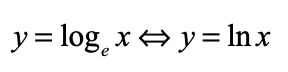 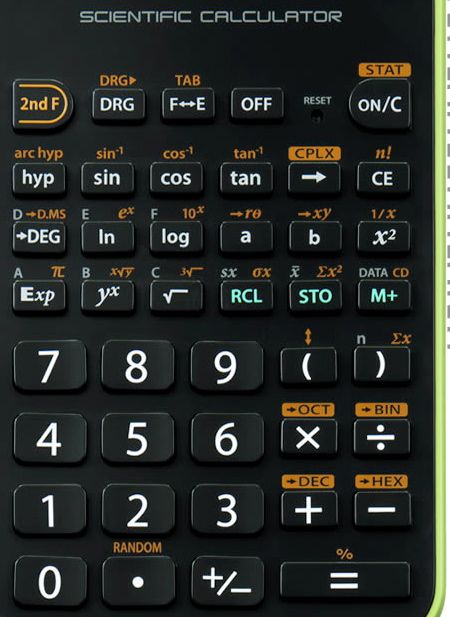 Ma la nomenclatura non è del tutto unificata. 
sulla tastiera dei tascabili e nella maggior parte dei software più comuni si trova lnx;

in alcuni testi di matematica si trova logx.
10
Daniela Valenti 2020
Il grafico del logaritmo in base e
La funzione inversa di y = ex si scrive nella forma
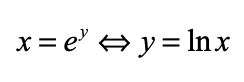 Dominio: i numeri reali positivi, perciò x può essere irrazionale;
Codominio: i numeri reali, perciò y può essere irrazionale;
La base e è un numero irrazionale.
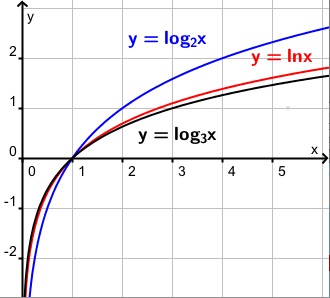 E il grafico?
Ora trovo
  log3x < lnx < log2x
Come mostra il grafico a fianco tracciato con un software di geometria dinamica.
11
Daniela Valenti 2020
Grafici di esponenziale e logaritmo in base e
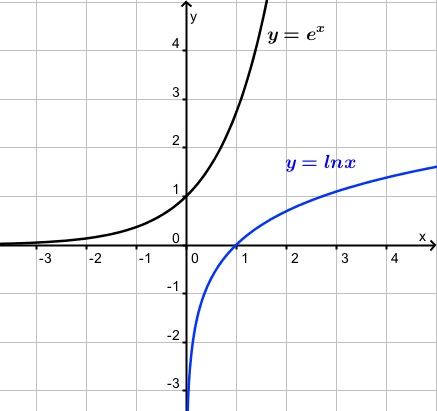 12
Daniela Valenti 2020
Problemi di crescita e decrescita continua
13
Daniela Valenti 2020
Legge che descrive un particolare processo di crescita continua
C = et
Capitale iniziale depositato = 1

Tasso di interesse annuo 100%   = 1  
    (frazionato in modo continuo)
Vediamo ora come descrivere situazioni più generali di crescita continua.
14
Daniela Valenti 2020
Verso un più generale processo di crescita continua
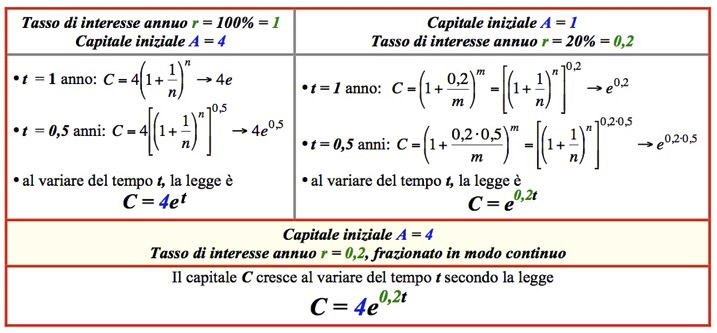 La crescita continua di un capitale è remota dalla realtà, ma fa capire che processi di crescita continua sono descritti da funzioni esponenziali del tipo:
y = Aerx         con A > 0 e  r > 0
15
Daniela Valenti 2020
Un processo di decrescita continua
Deposito un capitale A = 1  e, per pagare un mutuo, incarico la banca di togliere alla fine dell’anno il 20% del capitale depositato. Poi l’interesse viene frazionato …
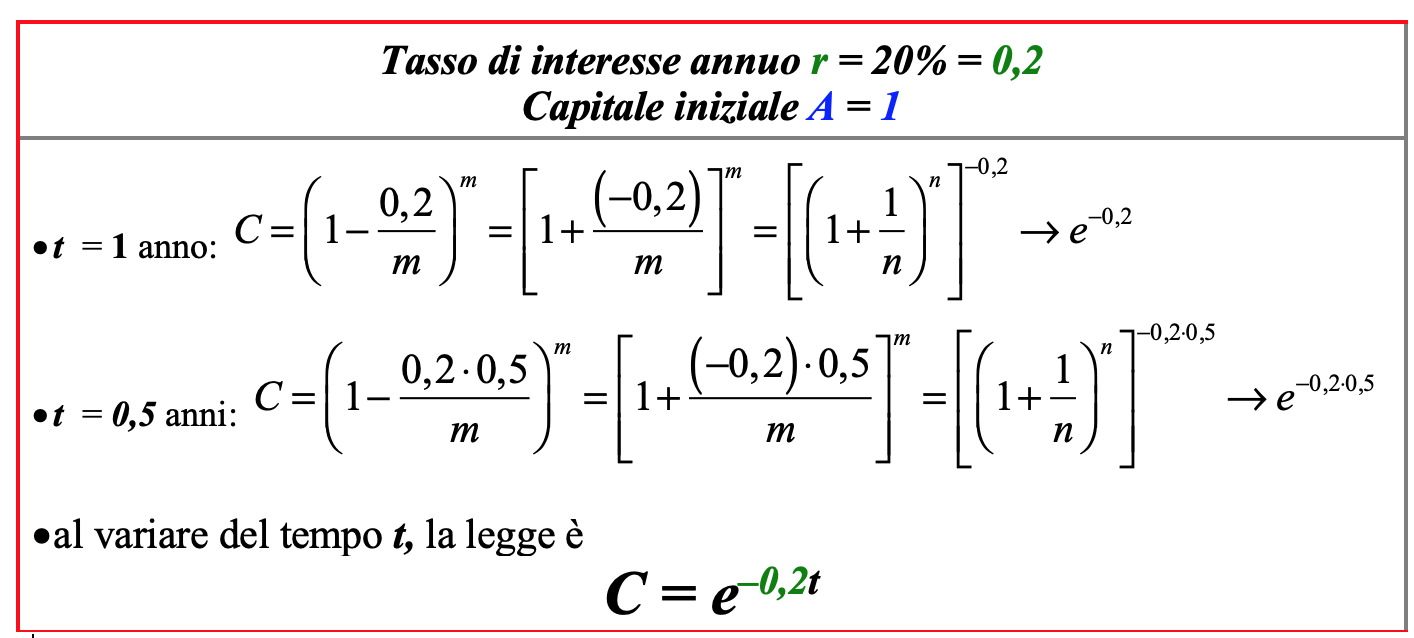 Più in generale i processi di decrescita continua sono descritti da funzioni esponenziali del tipo
y = Aerx        con A > 0 e r < 0
16
Daniela Valenti 2020
Una sola legge per descrivere processi di crescita o decrescita continua
y = Aerx  con  A > 0
r > 0
Crescita continua
r < 0
Decrescita continua
17
Daniela Valenti 2020
Collegamento fra y = ax e y = erx
Applico la proprietà di potenza di potenza, perciò
al posto di y = erx, scrivo y = (er)x

Ho scritto una funzione esponenziale con base b = er
Così trovo che:
 se r > 0, risulta       a > 1 e quindi ho un’esponenziale crescente;
 se r < 0, risulta 0 < a < 1 e quindi ho un’esponenziale decrescente;
 se r = 0, risulta      a = 1 e quindi ho la retta d’equazione y = 1.
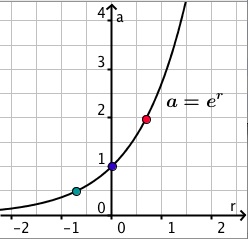 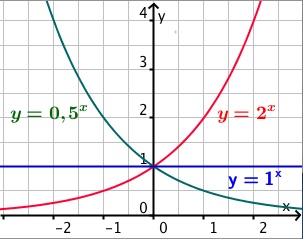 18
Daniela Valenti 2020
Attività. Processi di crescita o decrescita continua
Completa la scheda 1 di lavoro per rivedere e consolidare quello che hai imparato in questa presentazione.
19
Daniela Valenti 2020
Che cosa hai trovato.Riflessioni sui grafici
20
Daniela Valenti 2020
Andamento delle funzioni del tipo y = Aerx
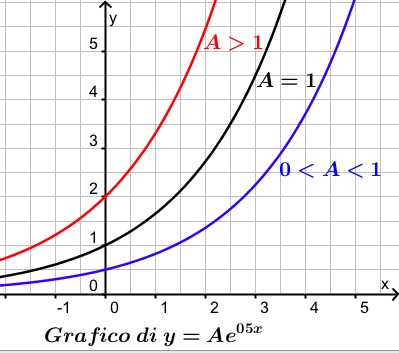 r = 0,5
21
Daniela Valenti 2020
Andamento delle funzioni del tipo y = Aerx
A = 1
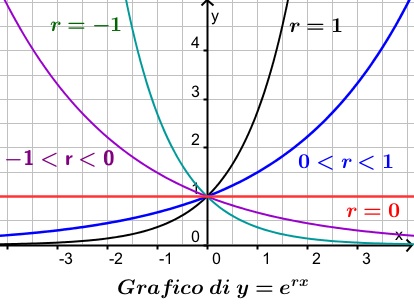 22
Daniela Valenti 2020
Risolvere problemi
Per completare quanto proposto da questa presentazione puoi lavorare con la scheda 2 per risolvere vari problemi basati su leggi esponenziali e logaritmiche in base e.
23
Daniela Valenti 2020
Suggerimenti per risolvere problemi
I procedimenti sono analoghi a quelli seguiti per risolvere problemi con esponenziali e logaritmi in base 10.

Avvertenze nei calcoli con il tascabile:
usa il tasto ex per calcolare l’esponenziale in base e;
usa il tasto lnx per calcolare il logaritmo in base e.
24
Daniela Valenti 2020